UNIT -19 CONSTITUTIONAL PROVISIONS REGARDING EDUCATION
Constitution was regulated in the country on January 26, 1950. 
The constitution of a country is the basic document which may be regarded as the source of legislations.

 The constitution of India has provided a large number of
clauses and articles which have a direct or indirect bearing on education.
 Its preamble reflects the national ethos, values and aspirations.
Various constitutional provisions regarding
education in India are according to our social, economic, cultural and political needs. 
1. Right of free and compulsory education -Article 45
2. Right to education- Article 21A
3. Education for women - Article 15(1) (3)
4. Promotion of education and economic interests of SC, ST and other weaker
sections - Article 46
5. Religious education-Article 25 28(1), (2), (3)
6. Education of minorities, protection of interests of minorities- Article 29 
7. Right of minorities to establish and administer educational institutions- Article 30
8. Instruction in mother-tongue at primary stage -Article 350-A
9. Promotion of Hindi -Article 351
10. Education in union territories -Article 239
11. Fundamental duty to provide opportunity for education -Article 51 (A)
These provisions can be discussed as follows:
1. Free and compulsory education
Provision of early childhood care and education to children below the age of six years:
a) Article 45: The state shall endeavour to provide early childhood care and education for all children until they complete the age of six years.
2. Right to Education
a) Article 21A- The state shall provide free and compulsory education to all children of the age 6 to 14 years in such manner as state may, by law determine (86th amendments, Act 2002).
b) 93rd Amendment (Primary Education a Fundamental Right)- Now by 93rd amendment of the constitution the primary education has made a 'Fundamental Right'. It has become a legal right.
3. Education for women
a) Article 15-
This article is regarding no discrimination against any citizen on grounds of sex, religion, race, place of birth .
Article 15 (3) of the constitution empower the state to make any special provision for women and this include their education also.
Article 15(1) provides that, the state shall not discriminate against any citizen on
grounds of sex, religion, race, place of birth .
4. Promotion of Education and Economic Interest of SC, ST and Other Weaker Sections
a) Article 46 -
It lays down, "The state shall promote with special care the educational and economic interests of the weaker sections of the people and in particular, of the schedule castes and the Scheduled Tribes, and shall protect them from social injustice and all forms of exploitation". It is one of the directive principles of state policy
5. Provision for Religious Education
a) Article 25- Right to Propagate Religion
Article 25(1) of the constitution guarantees all the citizens a right of freedom of conscience and the right to profess, practice and propagate religion.
b) Article 28 Freedom as to attendance at religious instruction
Article 28 relate to 'Freedom as to attendance at religious instruction or religious worship in certain educational institutions'. This article has three clauses.
Article 28(1): states, No religious instruction shall be provided in any educational institution wholly maintained out of state funds."
Article 28(2): states "Nothing in clause (1) shall apply to an educational institution which is administered by the state but has been established under any endowment or trust which requires that religious instruction shall be imparted in such institution."
Article 28(3): lays down "No person attending any educational institution recognised by the state or receiving aid out of state funds shall be required to take part in any religious instruction that may be imparted in such institution or to attend any religious worship that may be conducted in such institution or in any premises attached thereto unless such person or, if such person is a minor, his guardian has given a consent there to".
6. Protection of interests of minorities
Article 29-
Article 29 relates the protection of interest of minorities it lay down
(a) "Any section of the citizen residing in the territory of India or any part thereof  having a distinct language, script or culture of its own shall have the right to conserve the same. 
(b) "No citizen shall be denied admission into any educational institution maintained by the state or receiving aid out of state funds on grounds only of religion, race, caste, language or any of them".
7. Right of minorities to establish and administer educational institutions
Article 30
It relates to 'Right of minorities to establish and administer educational  institutions.
(a) "All minorities whether based on religion or language shall have right to establish and administer educational institutions of their choice".
(b) "The states shall not discriminate against any educational institution in respect of grant in-aid, on the ground that it is under the management of a minority whether based on religion or language".
8. Instruction in mother-tongue at the primary stage
Article 350-A
Article 350-A relates to facilities for instruction in mother-tongue at the primary stage. 
9. Promotion of Hindi
Article-351
Article 351 is related to promotion of Hindi. The constitution also provides for the development and propagation of national languages, Hindi.
10. Education in the Union Territories
Article-239:every union territory has its own education department and the responsibility of education in union territory has been under union or centre government.
11. Fundamental duties to provide opportunity for education
Article 51A
Clause 'K' It shall be the duty of every citizen of India who is parent or guardian to provide opportunities for education to his child or as the case may be, wards
between the age of six and fourteen years.
Universalization of Elementary Education
Universalization of Elementary Education is Constitutional directive. 
Adequate school facilities should be provide to all children between age group 6 to 14 in the country. 
Primary schools should be set up within 1 km from the habitation of the child. It needs to open a large number of schools throughout the country.
Education is every body’s birth-right and it is binding on any government to provide facilities for education for children who are born and reach the school-going age.

It was stipulated to achieve Universalization within 10 years from the introduction of Constitution .
Now the problems with certain possible remedies to solve them have been discussed as follows:
1) Faulty Policy of Government
The constitutional directive is that states shall endeavour to provide free and compulsory education to all children until they complete the age of 14 years. 
But it is a matter of regret that the prescribed goal has not been reached as yet. The main cause for this is that the policy of Government was based on idealism.
2) Political Difficulties:
Since the attainment of Independence, Government had to face the problems of food, the problem of Kashmir, the problem of linguistic states etc. 
Those problems still exist and these problems have all along forced to allocate so much money that Government has not been able to devote their due attention for elementary education.
3) Faulty Administration of Education:
In most of the states the responsibility of universal primary education is on the authorities of Blocks, Municipalities and Educational Districts. 
The progress of expansion of primary education gets slow because of the indifference and incapability of these institutions.
4) Dearth of Money
Inadequacy of money is a serious problem that confronts primary schools. Income of the local institutions responsible for primary education is so much limited that they are totally incapable of meeting the expenditure of compulsory education.
(5) Dearth of Trained Teachers:
There is shortage of trained teachers to make Elementary Education Universal and compulsory. 
Nowadays, the young teachers do not wish to work in rural areas. But the fact remains that majority of Primary Schools are in rural areas.
6) Establishment and School Buildings:
Even the Third and Fourth All India Educational Surveys indicate that even now there are lakhs of villages and habitations without schools. 
There are nearly 4 lakhs school less villages in India which are to be given schools. It is not that easy to provide necessary funds for setting up such a large number of schools with buildings and other equipment's.
(7) Unsuitable Curriculum:
The curriculum for primary schools is narrow and unsuitable to the local needs. The curriculum should be interesting for the children for its continuance. Learning by work should replace the emphasis on monotonous bookish knowledge.
8) Wastage and Stagnation
It is another major problem and great obstacle for universalization of Elementary Education. Out of every 100 students enrolled in class – I more than half leave schools by Class IV, only 32 pupils reach class V and only 26 reach class VIII. 
This is due to the lack of educational atmosphere, undesirable environment, lack of devoted teachers, poor economic condition of parents, absence of proper equipment etc.
(9) Natural Obstacles:
The village and small habitations in areas of Himalayan regions, Kashmir, Garhwal, Almora with less population are situated in distances apart. So also the desert areas in Rajasthan, the dense forest areas in Madhya Pradesh, Orissa, Assam and many Southern States create problems for expected enrolment.
10) Social Evils:
Social evils like superstition, illiteracy faith in ancient conventions and customs, child marriages, unsociability, parda  system etc. create innumerable obstacle in the expansion of compulsory primary education. 
(11) Language Problem:

1961 Census reports about 826 languages and 1652 dialects in the country. The Constitution of India, 1950 mentions 14 languages, which can be made medium of education. Compulsory education has not been fully introduced among the Scheduled Castes and Scheduled Tribes and de-notified tribes in the country.
Equality of Educational Opportunity
Equality of educational opportunity includes provision of education for all, irrespective of religion, caste, creed, sex and location.
Every individual should have similar opportunities for getting education. 

Ordinarily, equality of opportunity means to give equal chance to every individual for the development of his capacity.
The concept of equality of opportunity can be interpreted in two ways such as horizontal equality and vertical equality.

   The horizontal equality treats all constituents in equal manner whereas the vertical equality requires special consideration to bring about equality of opportunity.
The Preamble of the Indian Constitution emphasizes equality of status and of opportunity. 
Article 14 of the Indian Constitution provides for equality before law.
Constitution requires that all kids be given equal educational opportunity no matter what their race, ethnic background, religion, or sex, or whether they are rich or poor, citizen or non-citizen.
Article 45 of the Constitution,” The State shall endeavour to provide early childhood care and education for all children until they complete the age of six years.".
Equity in education means that personal or social circumstances such as gender, ethnic origin or family background, are not obstacles to achieving educational potential and that all individuals reach at least a basic minimum level of skills.
There is a great need for emphasizing the equality of opportunity in education due to the following reasons
1. It is needed for the establishment of an egalitarian society.

2. It is needed because it is through the education to all people in a democracy that the success of democratic institution is assured.

3. The equality of educational opportunities will ensure a rapid advancement of a nation. When the people have opportunities to get education, they will have a chance to develop their natural talent and thus enrich the society.
4. The equality of educational opportunity will extend the search of talent among all the people of a nation.

5. It will help to develop a close link between the manpower needs of a society and the availability of skilled personnel.
Problems of equality of Educational Opportunities:
1. Difference in economic status of home.

2. Gender disparities.

3. Regional Imbalance.
 
4. Physiological difference
5. Difference in home conditions.

6. Disparity between backward and advanced classes.

7. Non-availability of adequate opportunities.

8. Difference in mental and physical abilities.
Measures taken for Equalisation of Educational Opportunity:
Equalisation of educational opportunities has been one of the major objectives of the successive Five-Year Plans. Considerable works in this respect has been done through the programme of expansion of educational facilities at the elementary, secondary and university stages.
1. Constitutional Provisions:

On the basis of the constitutional provisions we must provide compulsory elementary education to all children of the country. Democracy, socialism, secularism, justice and equality are to a be cultivated through the provision of equalizing educational opportunity for establishing an egalitarian society.

2. Debarring restriction on admission in educational institutions:

Admission to educational institutions has been made available to all irrespective of caste and religion.
3. Wide distribution of Institutions:

Educational institutions have been opened in large numbers in order to provide opportunity to all for getting education.

4. Provision of Pre-school education:

In order to overcome wastage and stagnation in primary education, Pre-school education is to be given priority. Pre-school education centres like Balwadi, Anganwadi etc. have been opened and are to be set up in large scale.
5. Provision of scholarship and other facilities:

Provision of free scholarships are being made for the backward and disadvantaged groups.

6. Special treatment for S.C., S. T. and Other Backward Communities:

Special treatment as being made for S.C., S.T and Other Backward Communities in relation to reservation of seats, provision of different types of scholarships to ensure equality in education.
7. Residential School:

In tribal areas, residential schools or Ashram schools have been set up. Kanyashram schools have been commissioned in the tribal areas to facilitate education of girls.
 
8. Special education of the handicapped:

Steps have been taken for the education and training of blind, deaf, orthopaedically handicapped and educable sub-normal children by the government and voluntary organisations.
The New Education Policy, 1986 lays special emphasis on removing disparities and equalizing educational opportunity. To promote equality, it will be necessary to provide for opportunity to all not only in access but also in the conditions for success.
1. Major emphasis will be laid on women’s participation in vocational, technical and professional education at different levels.

2. Numerous incentives, helps, benefits, facilities will be provided to SC and ST population to equalize them with other developed communities.

3. People of educational backward areas like rural areas, hill tracks and desert areas will be given adequate institutional and infrastructural facilities.
4. Minority community will be allowed to set up and administer their own educational institutions.

5. Education for physically and mentally handicapped children should be integrated with the general community as equal partner to prepare them for normal growth and to enable them to face with courage and confidence.
RTE Act (2009):
In 2009, Indian Government has adopted the ‘Right to Education Act’ to ensure the Free and Compulsory Elementary Education for every child between the age group of 6-14 years. 
Few  important basic provisions of the RTE Act (2009) has mentioned below:
1. The fundamental rights of Indian constitution in Article 21A inserted by the 86th Amendment in December, 2002. The provisions of the Act came into force from 1st April, 2010. 
2. The name of the Act is “The Right of Children to Free and Compulsory Education Act, 2009”. 
3. It shall extend to the whole of India except the State of Jammu & Kashmir.
4 An Act to provide for free and compulsory education to all children of the age of 6-14 years i.e. from Class I to VIII. 
5. Both  the  Central  and  State  Government  will  share  the  financial  and  other responsibilities.
 6. The local authority like, Municipal Corporation, Municipal Council, Zilla Parishad or Nagar Panchayat or Panchayat maintain records of children up to the age of fourteen years residing within its jurisdiction and ensure admission, attendance and completion of elementary education by every child.
7. The local authority shall ensure admission of children of migrant families.
 8. It shall be the duty of every parents or guardian to admit or cause to be admitted his or her child or ward to an elementary education in the neighbourhood school. 
9. The private school managements have to take at least 25% of the class strength should belong to the economically weaker sections (EWS) in the neighbourhood at the time of admission in Class-I and provide free and compulsory elementary education till its completion.
10. No capitation fee and screening procedure for admission in elementary classes 
11. No child admitted in a school shall be held back in any class or expelled from school till the completion of elementary education. 
12. No child shall be subjected to physical punishment or mental harassment. 
13. A  teacher  shall  maintain  regularity  and  punctuality  in  attending  the  school  and complete curriculum within the specified time.
14. The pupil teacher ratio from class I to V shall be 30:1 and from class VI to VIII shall be 35:1. 
15. Teacher vacancy in a school shall not exceed 10 per cent. 
16.  No  teacher  shall  be  deployed  for  any  non-educational  purpose  either  than  the decennial population census duties relating to disaster relief and general election in different purpose. 
17. No  teacher  shall  engage  himself  or  herself  in  private  tuition  or  private  teaching activity. 
18. No  child  shall  be  required  to  pass  any  Board  examination  till  completion  of elementary education.
19. Minimum numbers of working days/instructional hours in an academic year shall be: 200 working days for Class I to V and 200 working days for Class VI to VIII. 
20. Minimum number of working hours per week for the teachers shall be 45 including preparation hours.
 21. There shall be a library in each school providing newspapers, magazines and books on all subjects including story books.
22. Play material, games and sports equipment shall be provided to each class as required. 
23. National level test shall be conducted like Teacher Eligibility Test (TET) for making eligible  the  teacher  to  teach  in  elementary  classes  and  maintaining  quality  in elementary education
Unit (19)Education and Development
Education provides a foundation for development, the groundwork on which much of our economic and social well being is built. 
It is the key to increasing economic efficiency and social consistency. By increasing the value and efficiency of their labour, it helps to raise the poor from poverty.
Education in every sense is one of the fundamental factors of development.  
Education raises people's productivity and creativity and promotes entrepreneurship and technological advances. 
Crucial role in securing economic and social progress and improving income distribution.
Education can truly make or break an individual, because it builds and develops a person's belief, ideologies and values. 
Education gives the ability to think with reason, pursue dreams and aspirations in life and live a respectable life in the society.
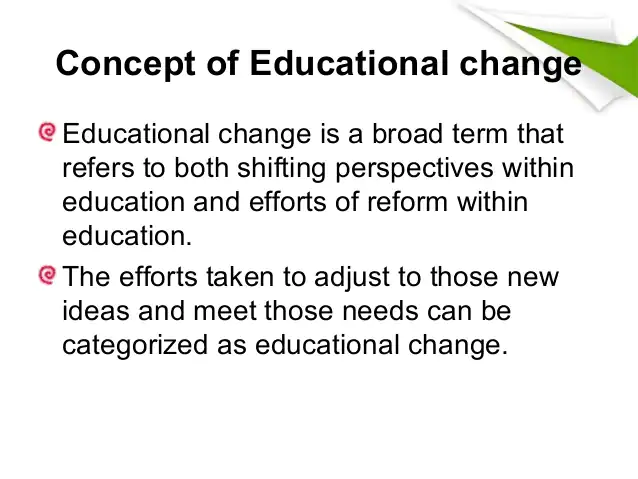 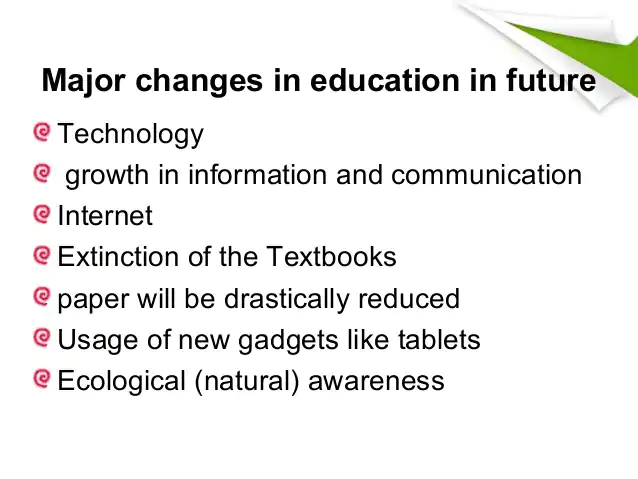 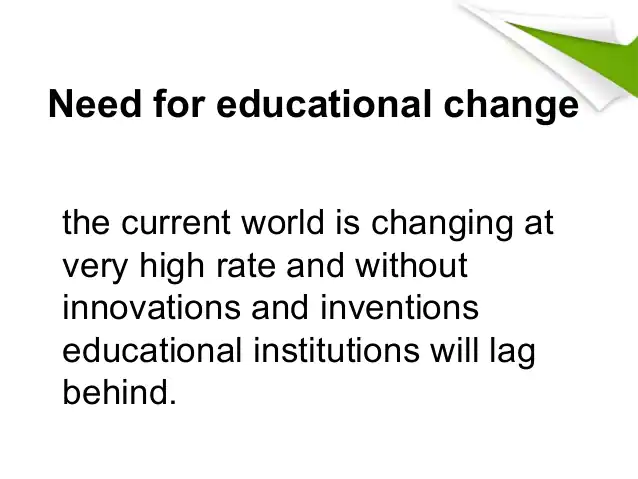 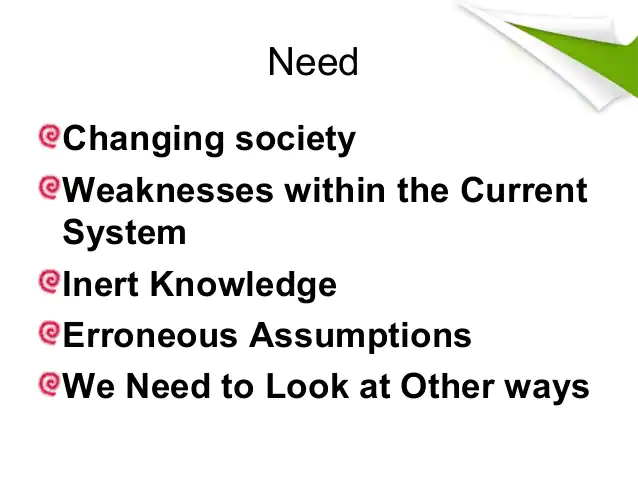 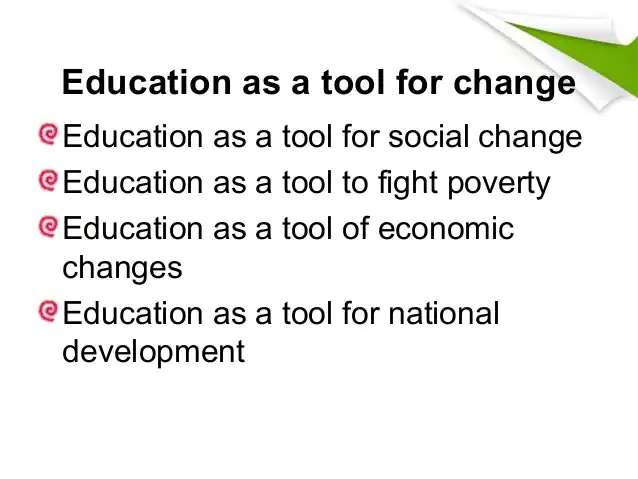 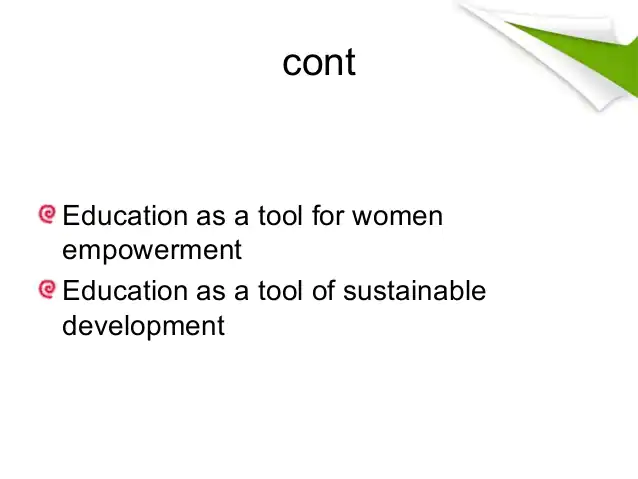 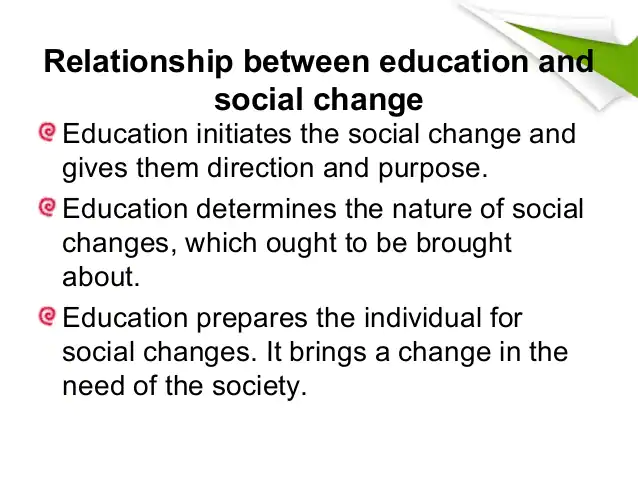 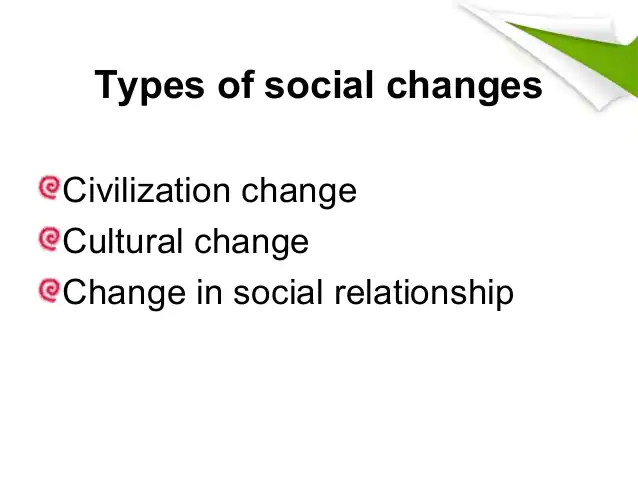 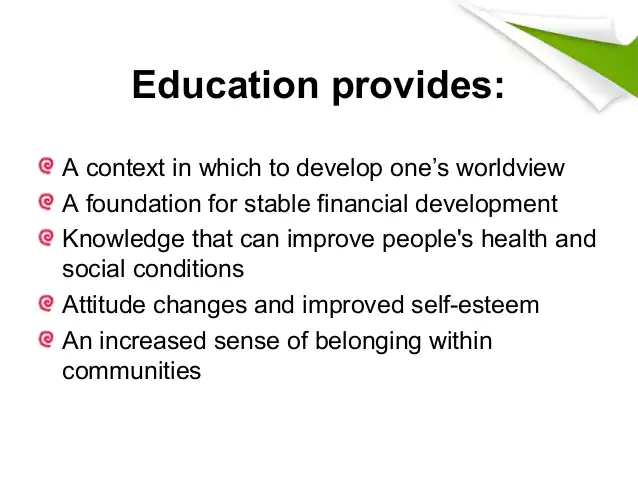 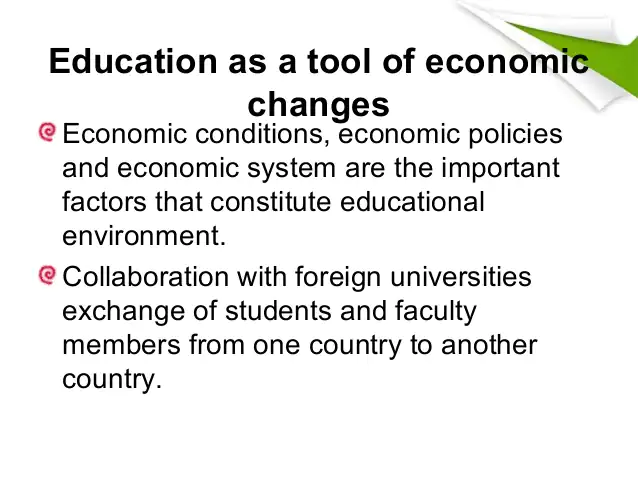 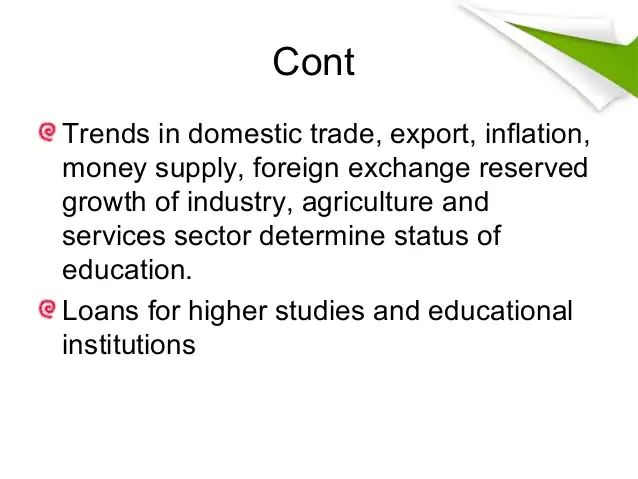 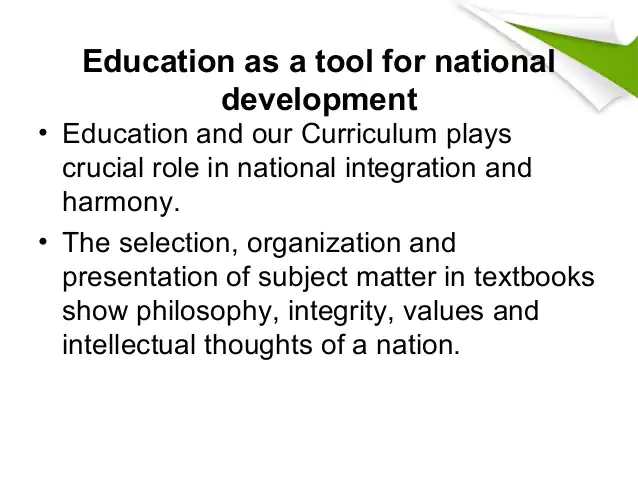 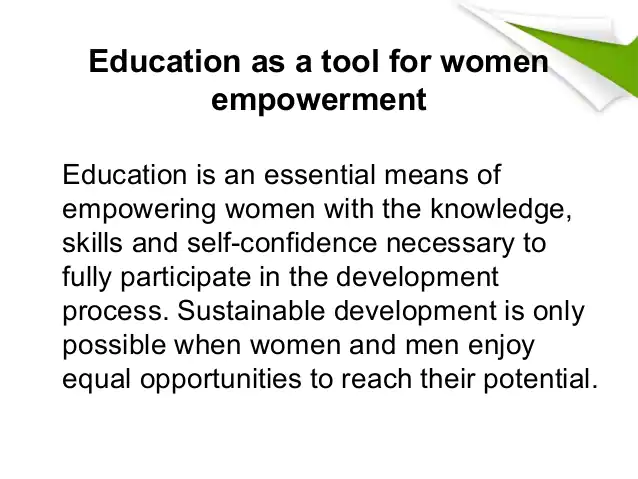 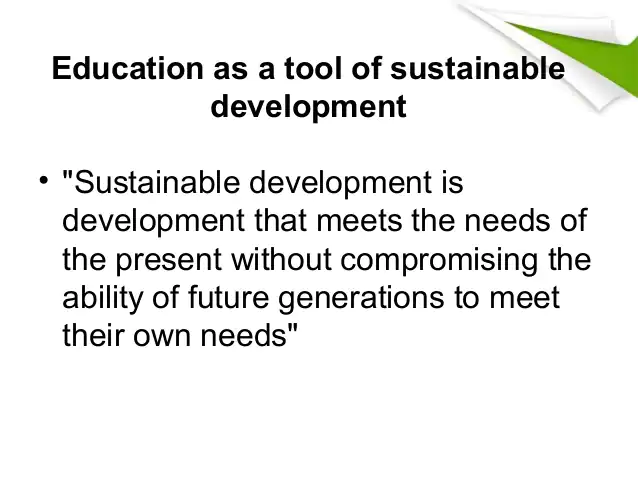 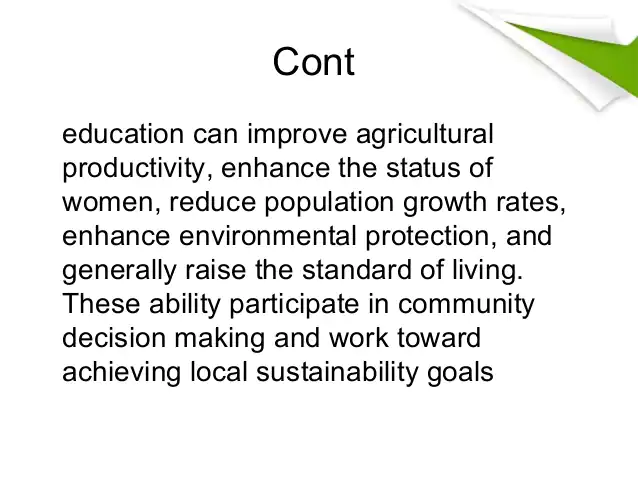 Why is the development of humanresources is important ?
Human Resource Development (HRD): education and training of a nation’s citizens so that they are able to reach their full potential
• HRD is a key driver and component of economic development
• HRD ‐ leads to a number of social and economic benefits including jobs; reduction in poverty; increase standard of living and better quality of life; better civil society etc.,
Ability and level of a country to invest in the education and training of its citizens will depend on a number of factors.
• In developing countries, education and training of women yield higher return than men
• Development of people in developing countries is more conducive to economic development – than investment in physical infrastructure.
Human Development Index
The Human Development Index (HDI) is a statistical tool used to measure a country's overall achievement in its social and economic dimensions. 
The social and economic dimensions of a country are based on the health of people, their level of education attainment and their standard of living.
Pakistani economist Mahbub ul Haq created HDI in 1990 which was further used to measure the country's development by the United Nations Development Program (UNDP). 
Calculation of the index combines four major indicators: life expectancy for health, expected years of schooling, mean of years of schooling for education and Gross National Income per capita for standard of living.
Education for Sustainable Development
Education for Sustainable Development is focused on giving people knowledge and skills for lifelong learning to help them find new solutions to their environmental, economic, and social issues.  ESD as the right attitude to globalization.
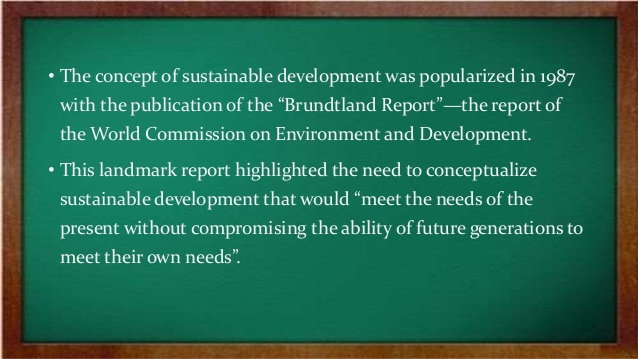 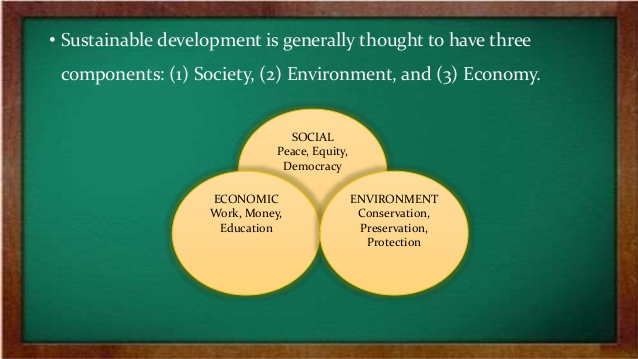 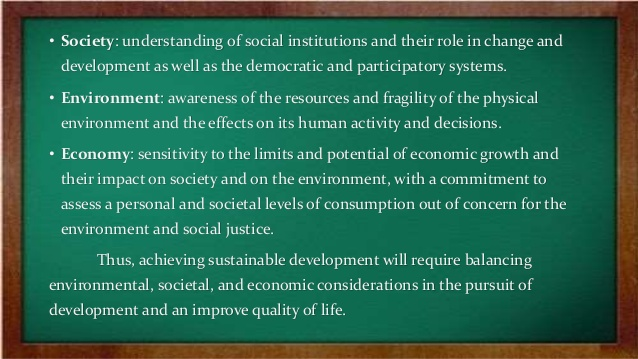 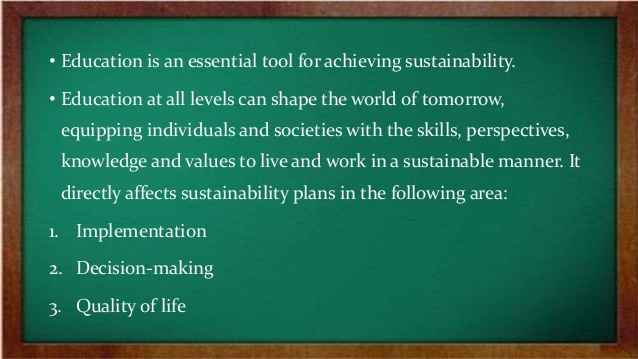 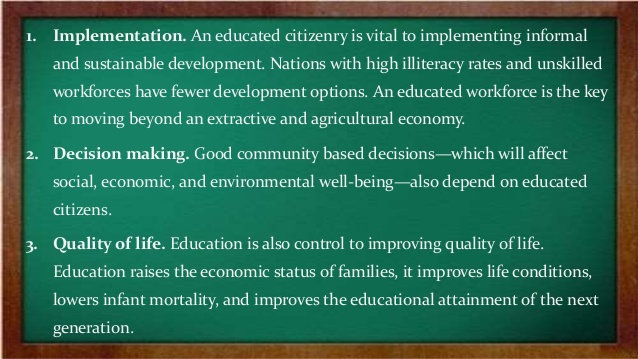 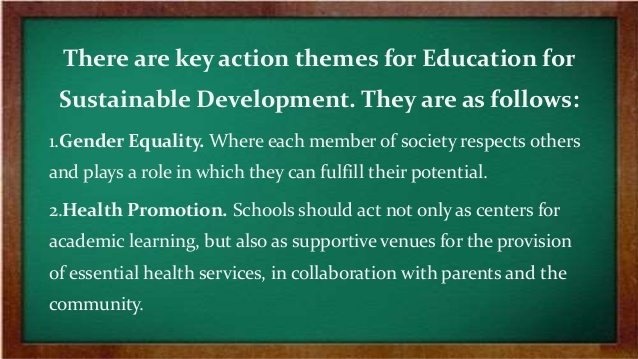 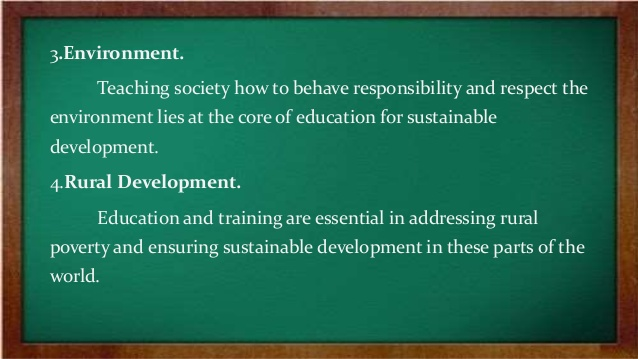 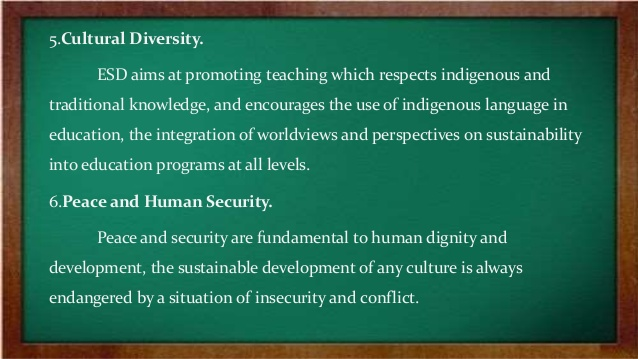 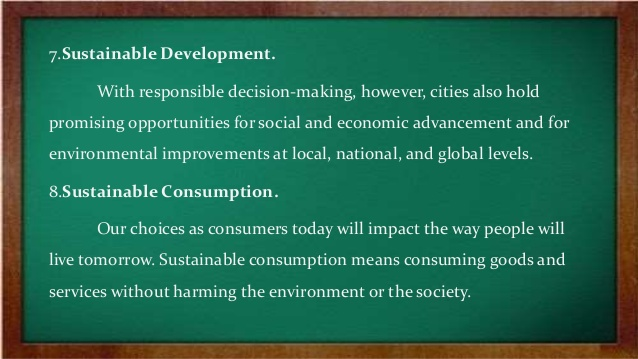 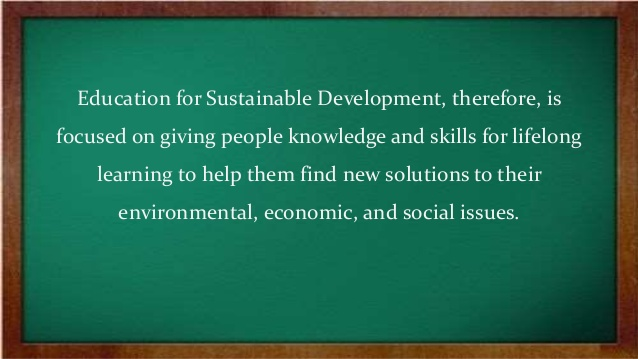 The United Nations Sustainable Development Summit
In September 2015, at the United Nations Sustainable Development Summit, Member States formally adopted the 2030 Agenda for Sustainable Development in New York. The agenda contains 17 goals including a new global education goal (SDG 4). SDG 4 is to ensure inclusive and equitable quality education and promote lifelong learning opportunities for all’ and has seven targets and three means of implementation.

This goal came about through an intensive consultative process led by Member-States, but with broad participation from civil society, teachers, unions, bilateral agencies, regional organisations, the private sector and research institutes and foundations.
UNESCO -SDG4’s( 7 Targets)
1. Universal primary and secondary education

By 2030, ensure that all girls and boys complete free, equitable and quality primary and secondary education leading to relevant and effective learning outcomes.
2. Early childhood development and universal pre-primary education

By 2030, ensure that all girls and boys have access to quality early childhood development, care and pre-primary education so that they are ready for primary education.
3. Equal access to technical/ vocational and higher education

By 2030, ensure equal access for all women and men to affordable and quality technical, vocational and tertiary education, including university
4. Relevant skills for decent work

By 2030, substantially increase the number of youth and adults who have relevant skills, including technical and vocational skills, for employment, decent jobs and entrepreneurship
5. Gender equality and inclusion

By 2030, eliminate gender disparities in education and ensure equal access to all levels of education and vocational training for the vulnerable, including persons with disabilities, indigenous peoples and children in vulnerable situations.
6. Universal Youth Literacy

By 2030, ensure that all youth and a substantial proportion of adults, both men and women, achieve literacy and numeracy.
7. Education for sustainable development and global citizenship

By 2030, ensure that all learners acquire the knowledge and skills needed to promote sustainable development, including, among others, through education for sustainable development and sustainable lifestyles, human rights, gender equality, promotion of a culture of peace and non-violence, global citizenship and appreciation of cultural diversity and of culture’s contribution to sustainable development.
Means of implementation
1. Effective learning environments

Build and upgrade education facilities that are child, disability and gender sensitive and provide safe, non-violent, inclusive and effective learning environments for all.
2. Scholarships

By 2020, substantially expand globally the number of scholarships available to developing countries, in particular least developed countries, small island developing States and African countries, for enrolment in higher education, including vocational training and information and communications technology, technical, engineering and scientific programmes, in developed countries and other developing countries.
3. Teachers and educators

By 2030, substantially increase the supply of qualified teachers, including through international cooperation for teacher training in developing countries, especially least developed countries and small island developing States.